2021年10月31日
主日崇拜

教会聚会

中文主日學：每周日上午  9:00 , 教室2140C
       中文崇拜：每周日上午 10:30 , Baskin Chapel
  生命團契: 每周五晚上  6:30 , 教室2103
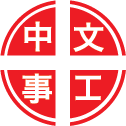 Psalms 詩篇
118:20-29
20 这是耶和华的门。义人要进去。
21 我要称谢你，因为你已经应允我，又成了我的拯救。

20 This is the gate of the Lord through which the righteous may enter.
21 I will give you thanks, for you answered me; you have become my salvation.
22 匠人所弃的石头，已成了房角的头块石头。
23 这是耶和华所做的，在我们眼中看为希奇。

22 The stone the builders rejected has become the capstone;
23 the Lord has done this, and it is marvelous in our eyes.
24 这是耶和华所定的日子。我们在其中要高兴欢喜。
25 耶和华阿，求你拯救。耶和华阿，求你使我们亨通。

24 This is the day the Lord has made; let us rejoice and be glad in it.
25 O Lord , save us; O Lord , grant us success.
26 奉耶和华名来的，是应当称颂的。我们从耶和华的殿中，为你们祝福。
27 耶和华是神。他光照了我们。理当用绳索把祭牲拴住，牵到坛角那里。

26 Blessed is he who comes in the name of the Lord . From the house of the Lord we bless you.
27 The Lord is God, and he has made his light shine upon us. With boughs in hand, join in the festal procession up to the horns of the altar.
28 你是我的神，我要称谢你。你是我的神，我要尊崇你。
29 你们要称谢耶和华，因他本为善。他的慈爱永远长存。

28 You are my God, and I will give you thanks; you are my God, and I will exalt you.
29 Give thanks to the Lord , for he is good; his love endures forever.
祈禱
Prayer
在基督裡
In Christ Alone
你坐著為王
You sit on the Throne
荣耀的呼召
Glorious Calling
1 Peter 彼得前書
2:4-11
4 主乃活石。固然是被人所弃的，却是被神所拣选所宝贵的。
5 你们来到主面前，也就像活石，被建造成为灵宫，作圣洁的祭司，借着耶稣基督奉献神所悦纳的灵祭。

4 As you come to him, the living Stone--rejected by men but chosen by God and precious to him--
5 you also, like living stones, are being built into a spiritual house to be a holy priesthood, offering spiritual sacrifices acceptable to God through Jesus Christ.
6 因为经上说，看哪，我把所拣选所宝贵的房角石，安放在锡安。信靠他的人，必不至于羞愧。
7 所以他在你们信的人就为宝贵，在那不信的人有话说，匠人所弃的石头，已作了房角的头块石头。

6 For in Scripture it says: "See, I lay a stone in Zion, a chosen and precious cornerstone, and the one who trusts in him will never be put to shame."
7 Now to you who believe, this stone is precious. But to those who do not believe, "The stone the builders rejected has become the capstone, "
8 又说，作了绊脚的石头，跌人的磐石。他们既不顺从，就在道理上绊跌。（或作他们绊跌都因不顺从道理）他们这样绊跌也是预定的。
9 惟有你们是被拣选的族类，是有君尊的祭司，是圣洁的国度，是属神的子民，要叫你们宣扬那召你们出黑暗入奇妙光明者的美德。

8 and, "A stone that causes men to stumble and a rock that makes them fall." They stumble because they disobey the message--which is also what they were destined for.
9 But you are a chosen people, a royal priesthood, a holy nation, a people belonging to God, that you may declare the praises of him who called you out of darkness into his wonderful light.
10 你们从前算不得子民，现在却作了神的子民。从前未曾蒙怜恤，现在却蒙了怜恤。
11 亲爱的弟兄阿你们是客旅，是寄居的。我劝你们要禁戒肉体的私欲。这私欲是与灵魂争战的。

10 Once you were not a people, but now you are the people of God; once you had not received mercy, but now you have received mercy.
11 Dear friends, I urge you, as aliens and strangers in the world, to abstain from sinful desires, which war against your soul.
今日證道

什么是真正意义上的教会？

Being the Church, what does it really mean?

Pastor Todd Bishop
奉獻祈禱
Offertory Prayer
奉  獻 Offering
不要為自己積儹財寶在地上、地上有蟲子咬、能鏽壞、也有賊挖窟窿來偷．
只要積儹財寶在天上、天上沒有蟲子咬、不能鏽壞、也沒有賊挖窟窿來偷．
因為你的財寶在那裡、你的心也在那裡。
- 马太福音 6:19-21

Do not store up for yourselves treasures on earth, where moth and rust destroy, and where thieves break in and steal.
But store up for yourselves treasures in heaven, where moth and rust do not destroy, and where thieves do not break in and steal.
For where your treasure is, there your heart will be also.
- Matthew 6:19-21
歡迎新朋友
Welcome New Friends
報 告
Announcements
BBC 中文事工通知
祝 福
Benediction
默 祷
Prayerful Meditation
彼此問安
Greeting of Peace